Викторина по сказке А.С. Пушкина
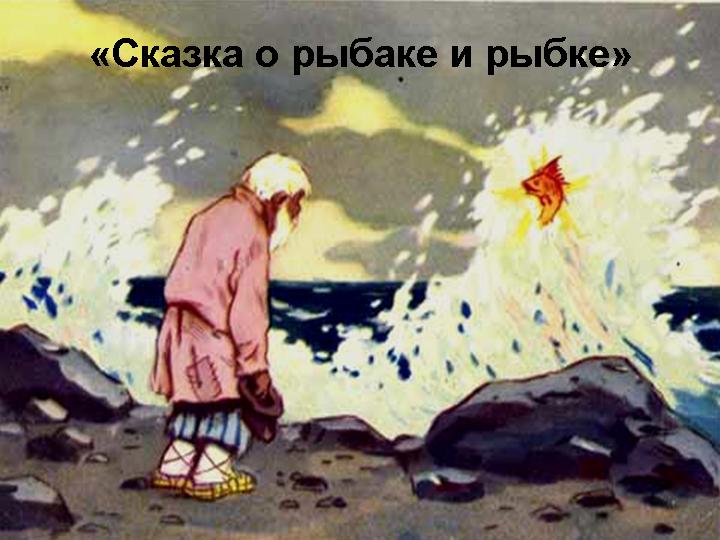 МАОУ СОШ №11 г. Туапсе
Клещенок Светлана Витальенва,
Где жили старик со старухой?
У самого синего моря в ветхой землянке
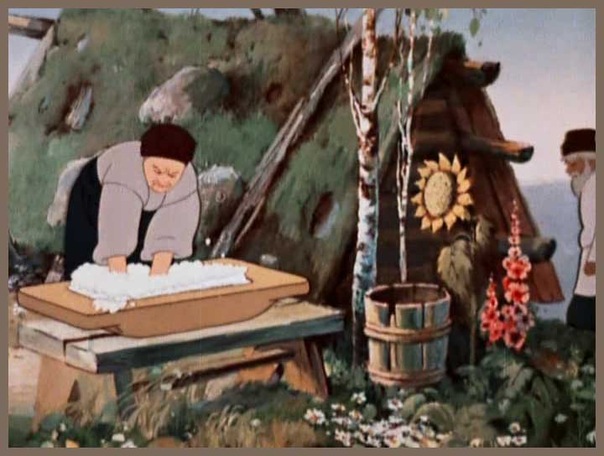 Сколько лет рыбачил старик?
Тридцать лет и три года
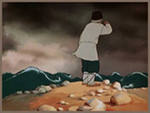 С чем первый раз пришёл невод?
С тиной
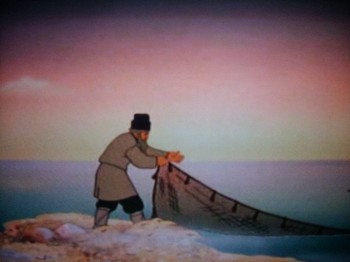 Какие ворота были в новой 
избе?
Дубовые, тесовые
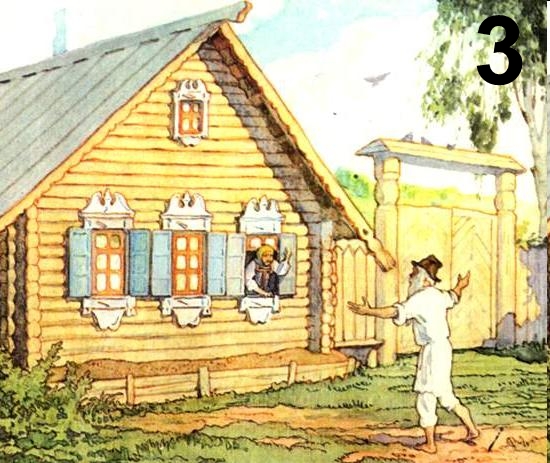 С чем во второй раз 
пришёл невод?
С травой морской
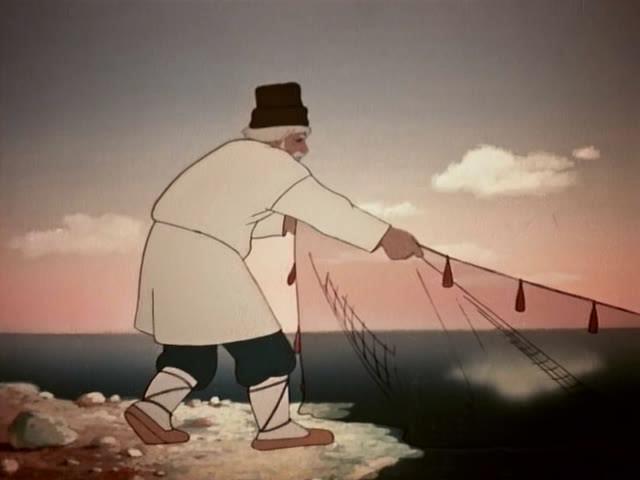 В чём стояла старуха-дворянка 
на крыльце?
В дорогой собольей душегрейке,
 в парчовой кичке
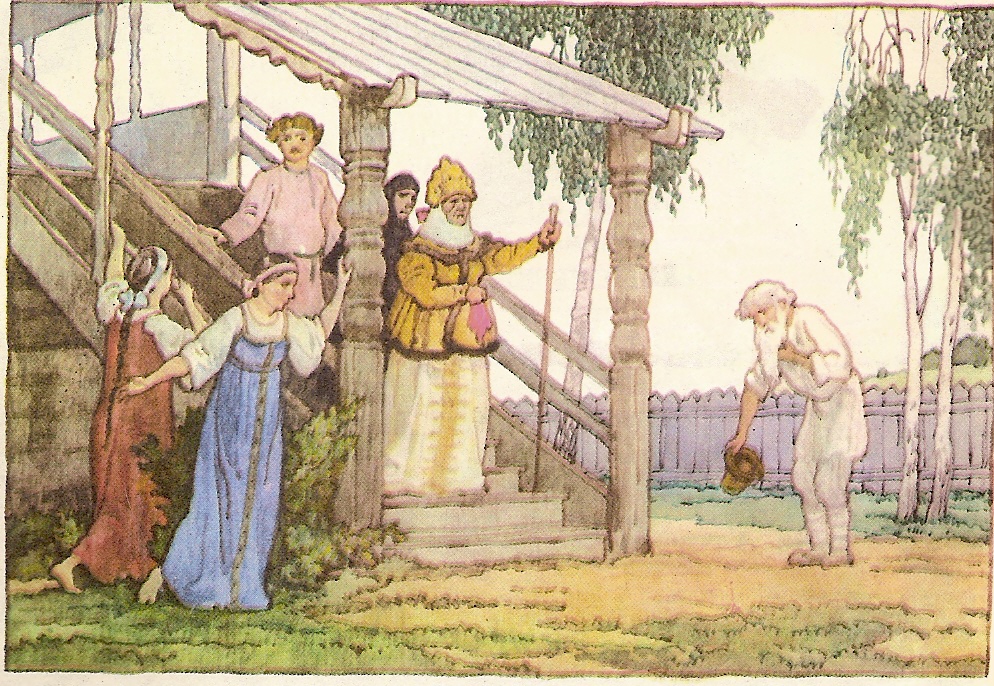 Что держит на плечах 
стража царицы?
Топорики
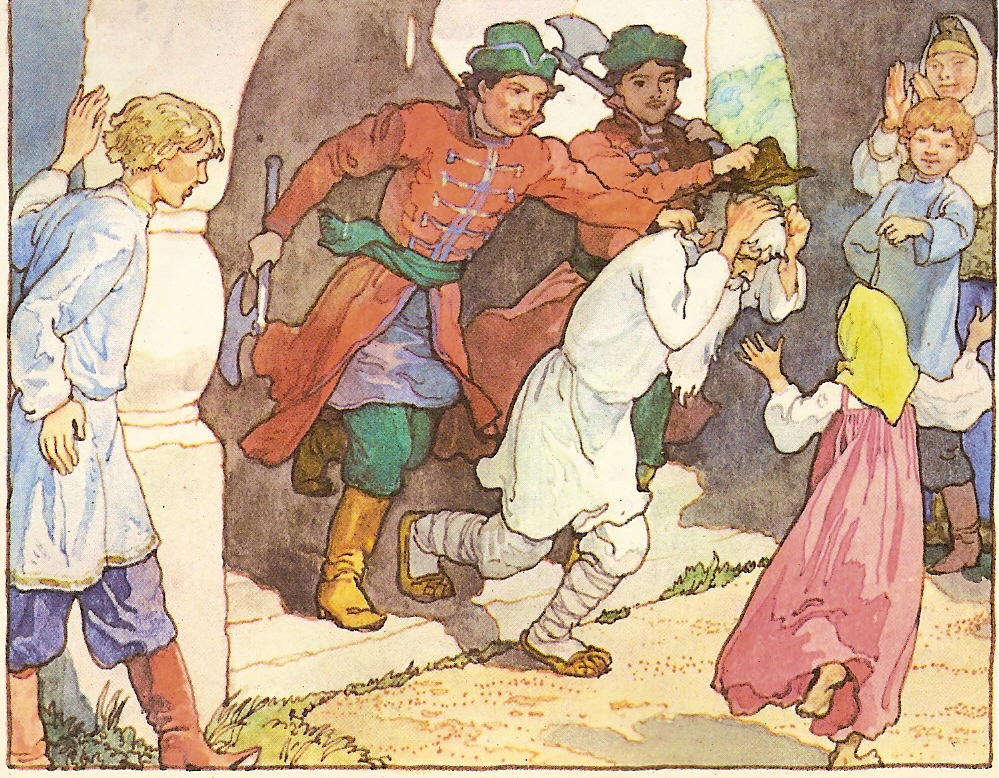 Что сделала старуха в гневе,
 когда стала царицей?
Ударила по щеке мужа
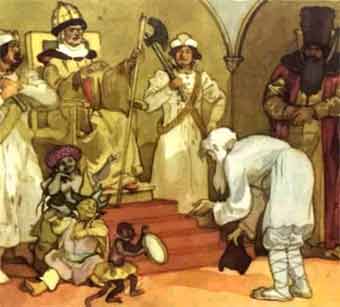 Что ела за столом 
старуха-царица?
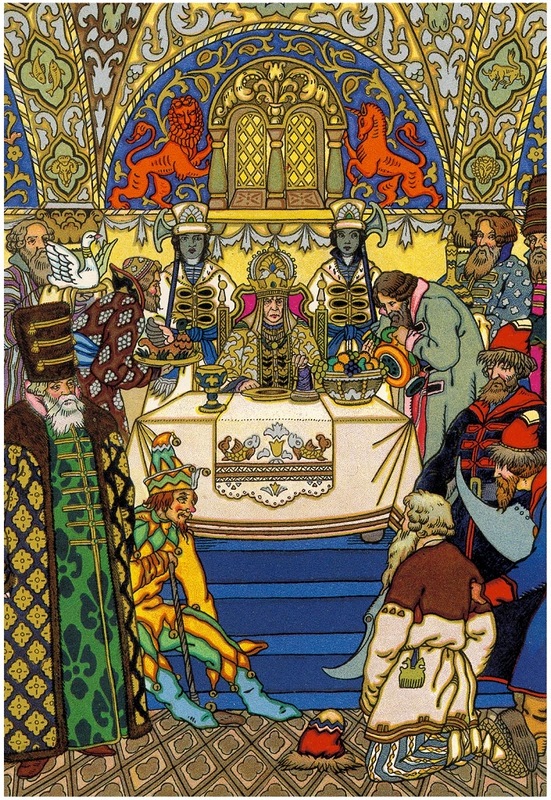 Пряник
Куда отправила старуха-
дворянка старика работать?
На конюшню
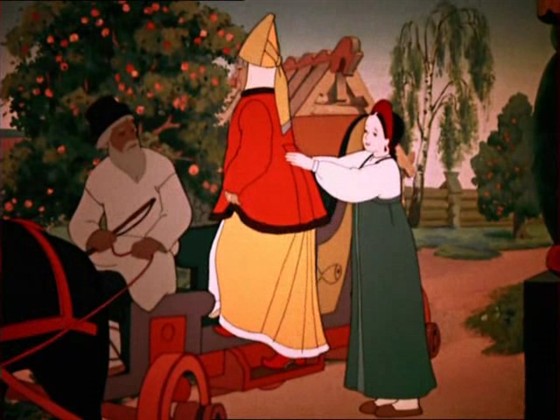 Какую роль отводила старуха 
золотой рыбке, когда мечтала
 стать владычицей морской?
Она должна быть у неё на посылках
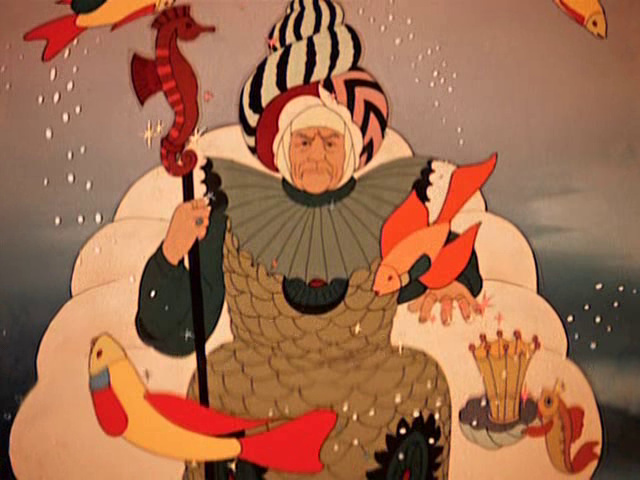 Молодцы!